ERASMUS+
Key Action 1
Erasmus Mundus
Joint Master Degrees
EMJMD
Call for proposals 2017
How to prepare a competitive proposal
OUTLINE
Preparing the application based on the requirements of the call for proposals
Good practices for the preparation of EMJMD proposals
Application package (eForm & attachments)
2
Common requirements for all Erasmus+ 
International dimension – Centralised Actions
Submission on-line to EACEA
eForm & Attachments
Four types of assessment criteria
Eligibility Criteria
Exclusion Criteria
Selection Criteria
Award Criteria
3
Eligibility criteria
Erasmus+ Programme Guide
Part B: EMJMD section, pages 109-116
Annex I: ERASMUS MUNDUS JOINT MASTER DEGREES, pages 284-286
The eForm has been designed in a way that submission will be possible only if certain basic eligibility criteria are fulfilled:
Submission deadline, minimum consortium composition (n°, profile and role), attachments uploaded in the eForm, maximum duration of the EMJMD, maximum amount of the grant requested
Other eligibility criteria will be checked
by the Agency staff:
Accreditation, submission language,
	duly filled in attachments, valid ECHE
It does not matter how well the project has been designed.
If it does not fulfil the eligibility criteria, this will lead to the automatic rejection of the proposal
4
Essential for an Erasmus Mundus proposal
Your consortium has a "broad knowledge" of Erasmus+ and a "sound knowledge" of the Erasmus Mundus action
What/who is it for? How does it work? What activities does it support and how? Who could help you understand it better?
Your consortium has a concrete idea for an international partnership to jointly implement a Erasmus Mundus Joint Master Degree
Does it fit the EMJMD objectives, priorities, requirements, etc.?
Does it address the needs of all the consortium partners?
Your idea is embedded in your institutions
Have it discussed with the relevant instances (Rector, Dean, international affairs office, etc.)
Ensure support for the proposal preparation and, if successful, the project  implementation
5
Building your EMJMD consortium (1)
Start locally in your institution:
other colleagues, services, departments with experience in running international mobility projects (in particular Erasmus Mundus)
Consult your Erasmus+ National Agency:
for advice and networking opportunities
Continue searching for other stakeholders from Programme Countries to expand the consortium by widening it across the EHEA:
other HEIs, research institutes, enterprises, local/regional/national authorities, etc.
Enlarge the consortium with international partners from Partner Countries:
organisations you have worked with in the past with specific expertise, colleagues that share the same enthusiasm for international cooperation and mobility projects, etc.
Keep the size of the partnership manageable
6
Building your EMJMD consortium (2)
Participating organisations:
bring specific expertise, concrete added value to the EMJMD
spread the benefits of joint/multiple degrees in a wider European context
gain a worldwide visibility, work together with excellent students
benefit from a very attractive EU funding scheme
Cooperation is based on trust, on confidence and on formalised agreements, ensuring institutional commitment and defining the role and tasks of each partner
Academic and administrative management are jointly designed and structured
7
Drafting the EMJMD proposal
Coherent in its entirety; avoid contradictions; avoid "patchwork" 
Simple & concrete: use examples, justify your statements, bring proofs 
Clear: follow the questions and answer them in the right order
Explicit: do not take anything for granted; do not assume experts will always immediately understand; avoid abbreviations or explain them
Rigorous: the application is the basis on which your project will be implemented; it is also the cornerstone of your partnership commitment
Focused: stick to what is asked 
Complete: ensure (twice!) you have followed all the instructions and that the proposal fulfils all the mandatory requirements
Easy Read language: keep most sentences 10-15 words long. Use varied sentence length to make them interesting, but keep sentences simple.
8
[Speaker Notes: COHERENT: all the parts of the proposal must be perfectly articulated and consistent with each other

SIMPLE: avoid huge phraseology with vague contents

- COMPLETE: eForm part cannot be submitted if not properly filled in. On the contrary, Word part does not include validation function – therefore, make sure all the fields are completed. If one field is missing, it does not prevent from submission, but it will impact experts' scoring!!!]
Advice for a competitive proposal
A successful proposal…
demonstrates that the combination of all its elements will produce concrete and sustainable results across the EHEA and for the benefit of all the parties concerned 
has been prepared and agreed jointly by all consortium partners
involves representatives from the world of work and bridges the needs of academia and the labour market 
has received the full institutional commitment and support of all consortium partners
is ready to start immediately after the selection decision
9
Award criteria - General advice
DO's
Respond to the sub-points of the Award Criteria paying attention to the specific context
Make sure you get all your points across in a structured and coherent manner, but keep it short and simple 
Present all important and distinguishing features of your project – the experts' assessment will be based only on information provided in the application
Provide supporting evidence for your statements
10
Award criteria - General advice
DON'Ts
Avoid being vague in demonstrating the project's reasoning and strengths
Do not assume that because of your expertise and previous experience, you do not need to explain how your project is built-up and will develop in the future
Make sure you are not presenting your proposal as the sum of each partner's contribution, but rather demonstrate the joint undertaking of the consortium
11
Award criterion 1
Relevance of the project (40 points)
12
[Speaker Notes: The proposal's elements of "jointness"/integration, design and structure are tailored and effective for achieving the EMJMD aims and objectives; 

The proposal describes how the EMJMD is integrated within the degree catalogues of partner and defines the degree(s) intended to be delivered, especially the award of an EMJMD joint degree, if national legislation allows;

The proposed EMJMD responds to clearly identified needs in the academic field;

The proposal defines how the EMJMD aims to increase the attractiveness of the European Higher Education Area, and to foster excellence, innovation and competitiveness in terms of the academic fields/subjects targeted;

The proposed EMJMD consortium is highly relevant with regard to internationalisation in higher education and has been designed to maximise the benefits of student and staff mobility.]
Award criterion 2:Quality of project design and implementation (20 points)
13
[Speaker Notes: The proposal defines the academic programme and the learning outcomes and details how the excellent academic content will be offered;

The proposal describes a set of internal and external evaluation methods of the EMJMD, how they will be put into practice and used to monitor, upgrade and improve the quality of the course;

The proposal defines how the student mobility is organised and is instrumental to the course objectives, and presents a draft strategy/planning for an effective involvement of scholars/guest lecturers

The proposal explains in detail all relevant information provided to the students/academic staff prior to course enrolment, and the services offered in terms of support for accommodation, language training, administrative formalities (e.g. visa support), and insurance

The proposal clearly outlines the course rules, student rights and obligations concerning the academic, administrative and financial aspects of EMJMD implementation

The proposal describes the envisaged activities/facilities to ensure the effective integration/networking of the EMJMD students within their socio-cultural and professional environment

The proposal clearly outlines the interaction between the EMJMD and non-educational actors in the course implementation.]
Award criterion 3: Quality of project team and cooperation arrangements (20 points)
14
[Speaker Notes: The proposal clearly shows the fields of expertise of the involved partners/staff and how they are complementary and of added value for the EMJMD implementation. Where applicable, the proposal describes how existing cooperation agreements have been enhanced to meet the EMJMD’s objectives

The proposal describes the institutional commitment of each partner, specifies their the role and tasks in the EMJMD implementation, and outlines the working mechanisms of the governing bodies and management tools in place

The proposal describes, inter alia, the joint criteria, principles and requirements for student application, selection and admission requirements, student examination and performance evaluation

The proposal explains how the student participation costs have been calculated, and provides a description on how financial resources including complementary funding will be mobilised, allocated and managed within the partnership]
Award criterion 4
Impact and dissemination (20 points)
15
[Speaker Notes: The proposal offers a convincing mid/long-term development/sustainability strategy and makes realistic projections beyond the EU funding period, and the ways to mobilise other funding sources for scholarships and self-funded students

The proposal explains how the EMJMD will generate impact at institutional level (faculty/university), and how it enhances the internationalisation strategy of the consortium partners towards relevant stakeholders at national/European/international level

The proposal describes how the proposed EMJMD encourages entrepreneurship and a sense of initiative, describes how employers will be involved in course implementation in order to improve students competencies and skills and thereby enhance the employability of graduates

The proposal describes the types and methods of promotion/dissemination mechanisms, its target groups, and the concrete tasks of the partners in the awareness-raising strategy of the EMJMD. It explains how it plans to attract excellent students worldwide

If relevant, the proposal describes how the materials, documents and media produced will be made freely available and promoted through open licences, and does not contain disproportionate limitations.]
Only if additional scholarships requested
Award criterion 5: 
Additional scholarships for targeted regions
16
[Speaker Notes: The proposal describes the methods used to attract highly talented students from the targeted region(s)

The proposal encourages cooperation with HEIs and/or other eligible participating organisation from Partner Countries in the targeted region(s). The added value of such cooperation to the EMJMD is clearly explained.]
How to apply (1)
How?
	Applications to be submitted  to EACEA using an eForm with 	attachments
One-phase submission

When? 
Deadline: 16 February 2017 – 12:00 CET (Brussels time)
Applicants are strongly advised to submit their application well in advance of the deadline, thus avoiding last-minute submission.
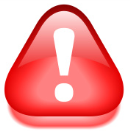 17
How to apply (2) – eForm and attachments
What?
eForm: Parts A, B, C, D - Consortium composition and basic project data
+ compulsory attachments:
Proof of valid accreditation(s) (Word or .pdf format)
Description of the project (Word or .pdf format)
Award criteria 1-4
+ if applicable: "Relevance of the project in the targeted region(s)"
Grant request table (Excel format)
Declaration on honour and Partners' Mandates (.pdf format)
Optional: Other relevant annexes (Word or .pdf format)
18
How to apply (3) – Attachment specifications
Proof of valid accreditation(s)
Mandatory eligibility criterion!
Applicable for the Programme Country HEIs involved in the EMJMD as Partners
Any official document or reference proving that at least the national components of the EMJMD are duly accredited in the respective countries

Description of the project:
Refers to the "Award criteria"
Includes information on partners/key staff and EU grants received or applied for
19
How to apply (4) – Attachment specifications
Grant request table automatically calculates  the EU grant:
ECTS credits / duration of an intake
Whether a preparatory year will be implemented
Participation costs of the EMJMD
Estimated number of students per intake, split into Programme/Partner Country
If applicable, number of additional scholarships for students from targeted regions of the world
Declaration on Honour & Mandates
Declaration on Honour: signed by the legal representative of the applicant HEI
Mandates: signed by the legal representative of each partner
not required for Associated Partners (if applicable)
must be scanned and attached in one single .pdf document, with Mandates keeping the order as in the List of Participating organisation of the eForm (P2-Pn)
20
How to apply (5) – Attachment specifications
Other relevant annexes (optional)
Cannot replace essential information expected in the mandatory parts of the Application Package
Should support, illustrate or evidence the information already provided in the Award Criteria attachments
Exhaustive list of documents provided in the "Instructions for completing the Application Package" (needs analysis, business plan, consortium/student agreement, etc.)
21
How to apply (6) – Procedure
Application procedure
Check with your partners whether they have a Participant Identification Code (PIC). If they have a valid PIC no need for action
For those consortium partners who have not yet a PIC, register the organisations in the Participant Portal and receive a PIC
Create your electronic application form using your PICs
Fill in the eForm
Attach completed versions of the attachments within the eForm
Description of the project (if applicable also for targeted regions), Grant request table, Declaration on honour and Partners' Mandates, Proof of valid accreditation(s), Other relevant annexes 
Submit the eForm on-line
Acknowledgement of receipt with application reference number
22
[Speaker Notes: Before starting to fill in the eForm, please make sure that you have your 9-digit Participant Identification Code (PIC), which is a unique identifier mandatory for every organisation involved in an EMJMD (i.e. coordinator, partners and associated partners).

If your institution or the partner institution has taken part in a European programme such as a former Framework Programme (FP7, FP6), Horizon2020, or the Capacity Building action in Erasmus+, it will already have a PIC. A simple search in the Participant Portal for Research & Innovation will allow you to find them.]
How to apply (7)
Guidance for completing the eForm and annexes
Instructions for completing the Application Package
Rules and guidance on eForm content, annexes 
 eForm User Guide
Assistance with the technical aspects of completing the eForm
Guide for Experts
in particular section "Good practices in the implementation of EMJMDs”
 Watch the e-tutorial
https://eacea.ec.europa.eu/erasmus-plus/introduction-international-dimension-erasmus-plus_en
23
[Speaker Notes: The Guide for Experts may also prove useful when filling in the Award criteria annexes, shedding some light on how your answers will be assessed.]
We wish you a lot of success for
your application!

For further questions, please  contact us at:
EACEA-EPLUS-EMJMD@ec.europa.eu: questions on the 
application process and content of eForm & annexes

eacea-helpdesk@ec.europa.eu: technical problems in
relation to the eForm [helpdesk phone: +32 (0)2 2990705]
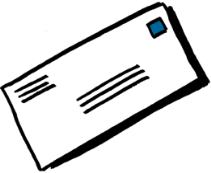 24